Driver Safety
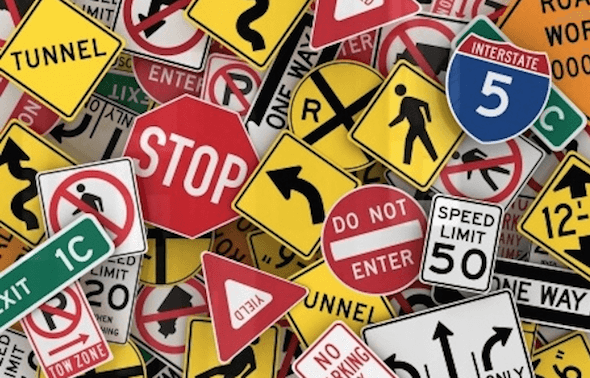 UC ANR 
Staff Meeting
June, 2015
[Speaker Notes: When you think of work-related safety hazards, you probably think about what goes on inside the workplace. But one of the greatest threats to your safety is not in the workplace, but rather on the road.]
Pre-discussion Pop Quiz
The number 1 cause of vehicle accidents is:

The number 1 type of vehicle collision is:

Drivers who use hand-held devices are ____  _____ as likely to get into injury-producing crashes.   

More than ____% of drivers admit to blatantly hazardous behavior.    

You should keep a __-__ second following distance from the vehicle in front.   

T/F – If you go into a skid, turn the wheel in the opposite direction of the skid.  

T/F – If you’ve had too much to drink, a couple of cups of coffee will sober you up.
Distracted Driving
Rear-End Collisions
Four Times
80%
3-4
False
False
[Speaker Notes: Prior to our discussion, let’s hold a pop quiz. Driving is something we do daily. Here are a few questions to get us started.]
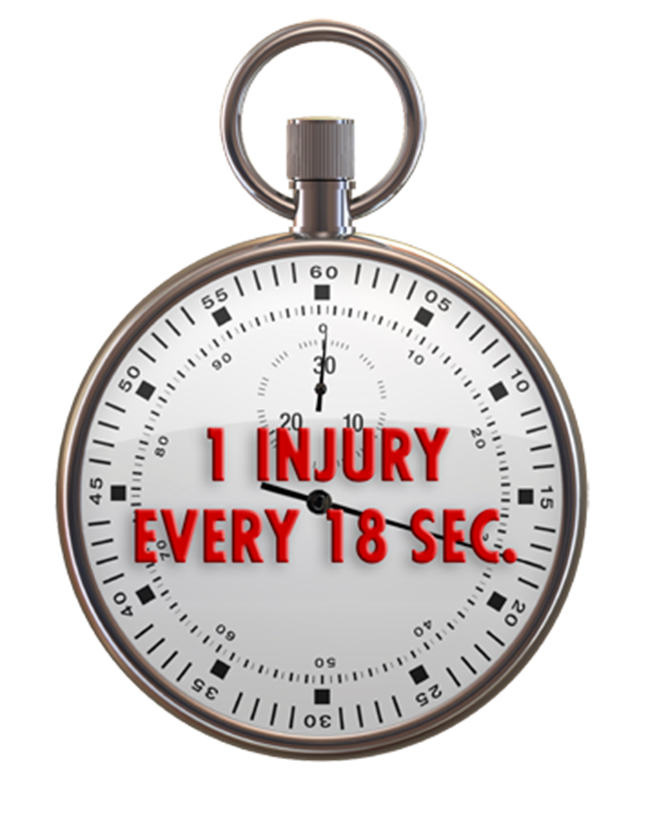 (Un)Safe Driving Statistics
Driving may be the most dangerous thing we do each day
injured in vehicle every 18 seconds
40,000+ die/yr in vehicle accidents, 110 daily
35% of work-related fatalities involve motor vehicles (Source:BLS)

Drivers who use hand-held devices are 4 times as likely to get into injury-producing crashes. (Source: Insurance Institute for Highway Safety)

Using a cell phone while driving (whether it’s hand-held or hands-free) delays a driver’s reactions as much as having a blood alcohol concentration at the legal limit of .08%. (Source: University of Utah)

80% of all crashes and 65% of near crashes involve some type of distraction (Virginia Tech Study for the NHTSA)

Brain activity used while driving decreases by 40% when a driver listens to conversation or music. (Center for Cognitive Brain Imaging at Carnegie Mellon University)

More than 80% of drivers admit to blatantly hazardous behavior.:
changing clothes, steering with a knee, painting nails, even shaving
[Speaker Notes: Driving is something we do daily. It’s likely the most dangerous thing we do!
Someone is injured every 18 seconds.
motor vehicle accidents are the most common cause of death in the United States—more than cancer or heart attacks. 
One in four work fatalities involves a motor vehicle accident.
These statistics are cause for concern. They also provide the explanation for this safety training session.
Have you or anyone you know ever been involved in a motor vehicle accident? Most people have had at least a fender bender. Think about the consequences of a serious accident. It could change your life—and not for the better.]
Distractions
What is Distracted Driving?
	“any non-driving activity a person engages in that has the potential to distract him or her from the primary task of driving and increase the risk of crashing.”

Driving is a skill that requires your focused attention to safely control the vehicle and respond to events happening around you.  Distractions are anything that takes your attention off the primary task of driving.
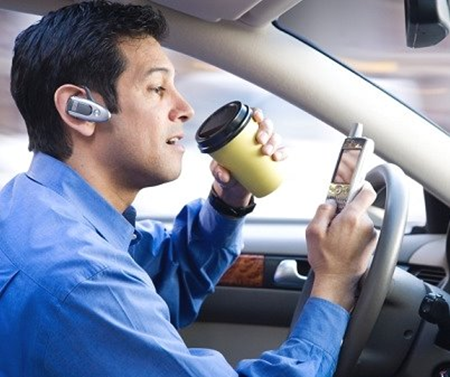 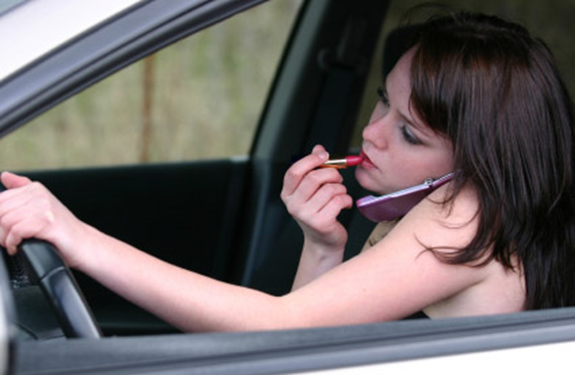 [Speaker Notes: Inattention to detail (distraction) is the number 1 cause of accidents in the US. Let’s look at what distracted driving is.
Definition from distraction.gov]
Distractions
There are 3 primary types of distractions:

Visual Distractions:  Anything that takes your eyes off the road.

Manual Distractions:  Anything that takes your hands off the steering wheel.
	 
Cognitive Distractions:  Anything that takes your mind off driving.

All distractions can be dangerous and life threatening; texting is one of the most dangerous because it involves all three types of distractions.
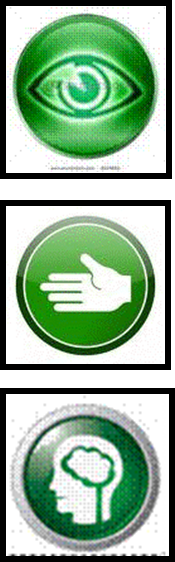 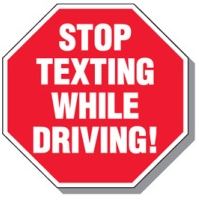 [Speaker Notes: Anything that takes your attention away from the task at hand
Who’s Driving?—if you allow distractions to take you attention away from driving
But I’m a good driver!—keep telling yourself that, but you’re gambling
Busy, Busy, Busy!—fast-paced society]
Distractions can lead to Risky Driving Behaviors
Other distractive activities include:

Using a cell phone
Eating and drinking
Talking to passengers
Grooming
Reading, including map
Using PDA or navigation system
Watching a video
Changing the radio station, CD, Mp3 player or other device
Children and pets
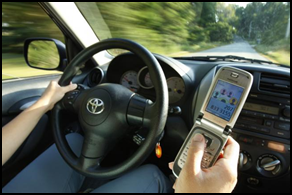 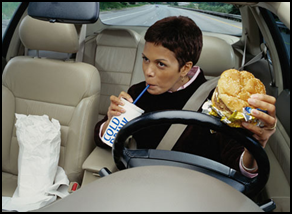 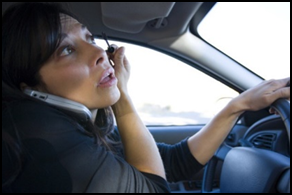 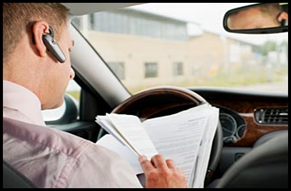 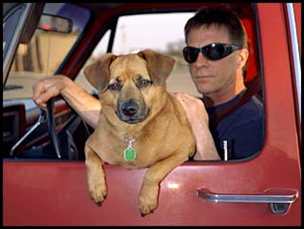 Risky Behaviors – do you contribute?
Source: National Traffic Safety Test
[Speaker Notes: In a national survey, drivers admitted to the following risky behaviors
Which behaviors do you own up to?]
Leading Causes of Collisions
Most frequent causes of accidents
Distractions! Inattention to detail…#1 cause of accidents in America
Speeding
Following too closely
Unsafe lane changes
Driving too fast for conditions
Failure to yield right-of-way
DUI
Other contributing factors
Road Conditions – weather related & physical
Vehicle Maintenance – tire tread/pressure, brakes, head/tail lights
Rear-end Collisions are the leading type of vehicle accident
Maintain a minimal 3-second following distance to react safely
Breaking distance is 3-12X longer in poor weather conditions
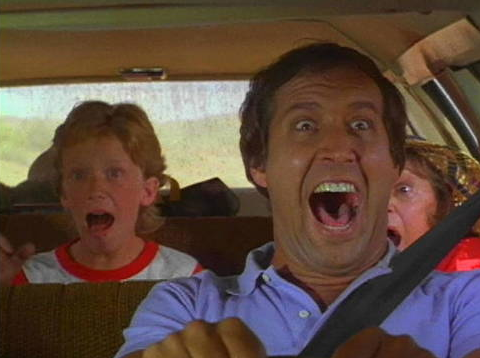 [Speaker Notes: Here are some key driving hazards caused by human error:
Reckless driving, such as speeding, weaving through traffic, ignoring signs and signals, tailgating, and dangerous passing;
Distracted driving including using cell phones, putting on make-up, eating or drinking, writing or reading, or getting wrapped up in thoughts or emotions and failing to pay attention to the road;
Fatigue that results in poor judgment and slow reaction times;
Aggressive driving, having to get there first and cutting people off, blowing horns, flashing lights, and making obscene or angry gestures at anyone who gets in the way;
Failure to maintain vehicles in good operating condition, such as driving with brakes that aren’t working effectively, lights that are out, and bald tires; and
Of course, driving under the influence of alcohol or drugs, which is responsible for about one-third of all road accidents.
Have you seen any of these hazards on the road recently?]
Summary of ANR Auto Incident Claims
2009 to 2014 ANR Auto Incidents, by Cause
$1,000,000+ on 1 claim
$350,000+ on 1 claim
ANR Estimates:
380 vehicles assigned for use
5 accidents/yr resulting in ins. claim
[Speaker Notes: Between RECs, CE County offices, and other ANR locations, there are about 380 vehicles assigned for routine use by ANR drivers
In ANR, we have about 5 accidents per year that result in insurance claims
This chart summarizes the causes of ANR auto accidents over the past five years
The most expensive accidents were caused by inattentive or distracted drivers 
over $1M for incident where a driver ran a stop sign
$350k for incident where a driver rear-ended another driver

Accident Costs:
- Physical Damage - Your Vehicle
- Property Damage - Destroyed Property
- Medical Costs - Yours & Passengers
- Liability Costs - Other Vehicle(s) physical damage
- Other(s) injuries $$$]
Decrease Distractions & Drive Defensively
Being an Undistracted and Defensive Driver is the safest way to drive 

When drivers are undistracted, they are able to stay focused in the roadway and are aware of behaviors of other drivers on the road.  These drivers drive defensively, pay attention, and expect the unexpected.

Defensive Driving is "driving to save lives, time, and money, in spite of the conditions around you and the actions of others." (National Safety Council & ANSI Z15.1 Safe Practices for Motor Vehicle Operations)
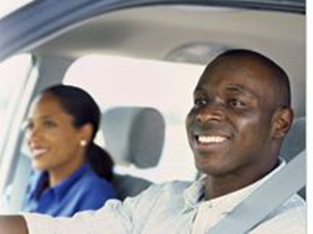 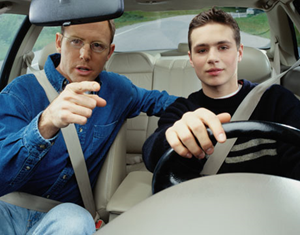 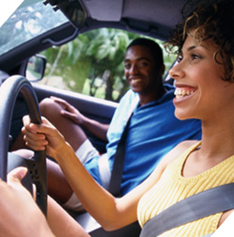 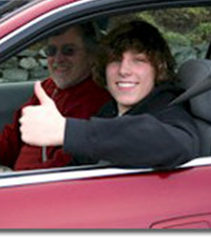 [Speaker Notes: Defensive Driving is essentially driving in a manner that utilizes safe driving strategies to enables motorists to address identified hazards in a predictable manner. These strategies go well beyond instruction on basic traffic laws and procedures.]
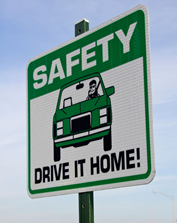 Safe Driving Precautions	Tips to Follow
[Speaker Notes: The following 10 safety tips will help drivers to avoid accidents.
Explain how they affect safe driving.]
Safe Driving Precautions	Safety Soup—Acronyms
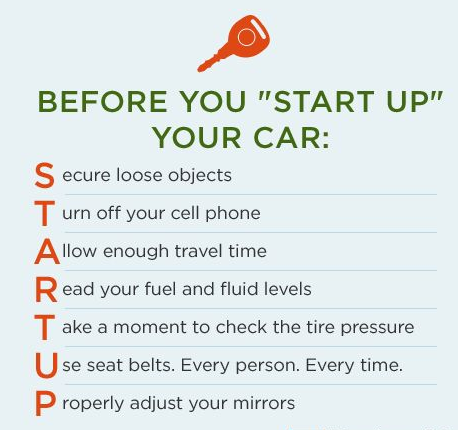 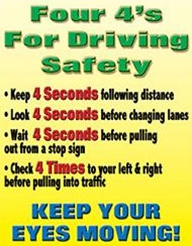 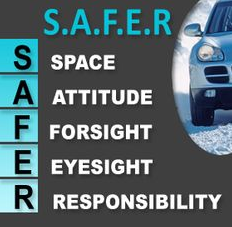 [Speaker Notes: Driver Safety acronyms can be useful tools to jog the memory]
Safe Driving Precautions	Pre-Trip Inspection & Walk Around
Pre-trip Walk Around
windows, mirrors
lights, tires, fluids

Inside the Vehicle
adjust to driver
check gauges
gas ½ tank full
settings in advance

Prepare mentally
distractions minimal
mentally ready
stress/emotion/
	attitude
drowsiness/fatigue
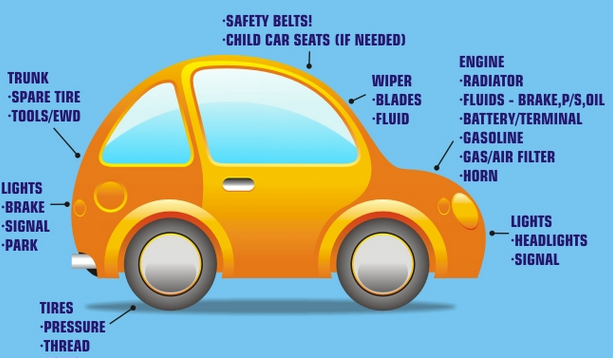 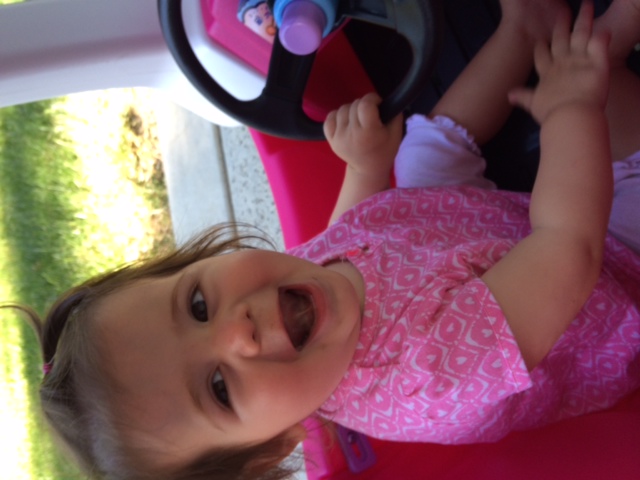 [Speaker Notes: Prior to any trip, perform a quick vehicle walk-around/inspection to ensure you are ready for the road ahead.]
Safe Driving Precautions	The Bigger Picture
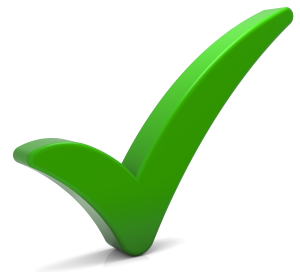 Safe Driving Precautions	Risk Reduction Checklist
While Driving

Visual search: look 10-15 seconds ahead for objects or conditions that could become a threat

Have a plan: identify an alternate path of travel, and the level of traction available

Never tailgate: always travel with an adequate cushion of space ahead

Position your vehicle: with space to the sides and front with an escape route

Obey all traffic controls/laws

Exercise the right-of-way rules

Drive defensively: try to predict the possible actions of other highway users

See and be seen: communicate your presence to others

Avoid sudden steering and braking movements

Avoid distractions and be a considerate driver
Safe Driver Resources: 	ANR Driver Safety Webpage
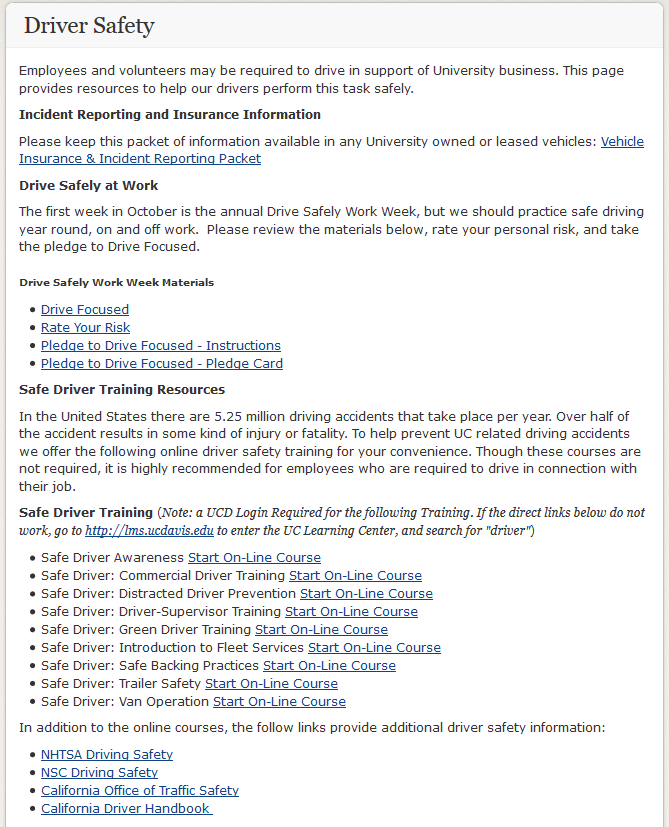 http://safety.ucanr.edu/Programs/Driver_Safety/

Vehicle Insurance & Incident Reporting Packet

Drive Safely Work Week Materials

Safe Driver Resources

Safety Notes

Videos/Media for loan

Safe Driver Training – LMS courses, UCD login required
[Speaker Notes: UC ANR has a Driver Safety webpage. Visit it at: http://safety.ucanr.edu/Programs/Driver_Safety/
The page includes materials and resources with regard to the bulleted items above.]
Safe Driver Resources: 	Safety Notes
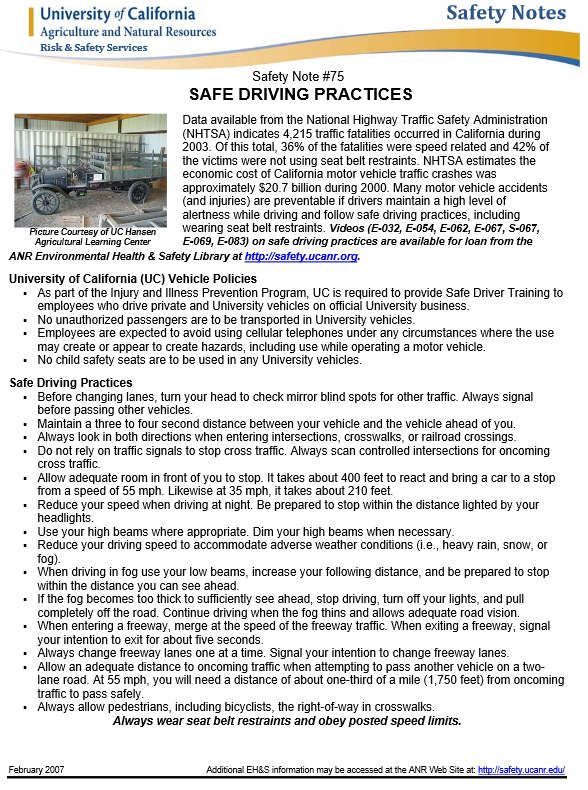 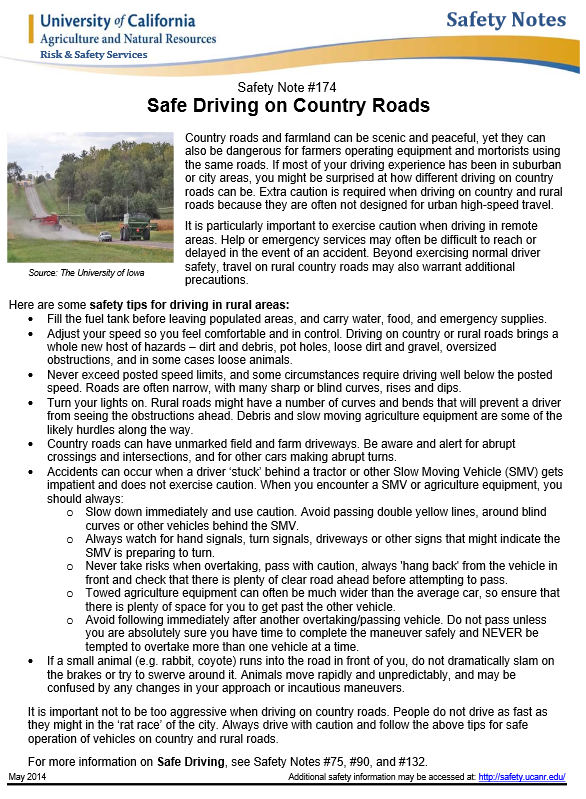 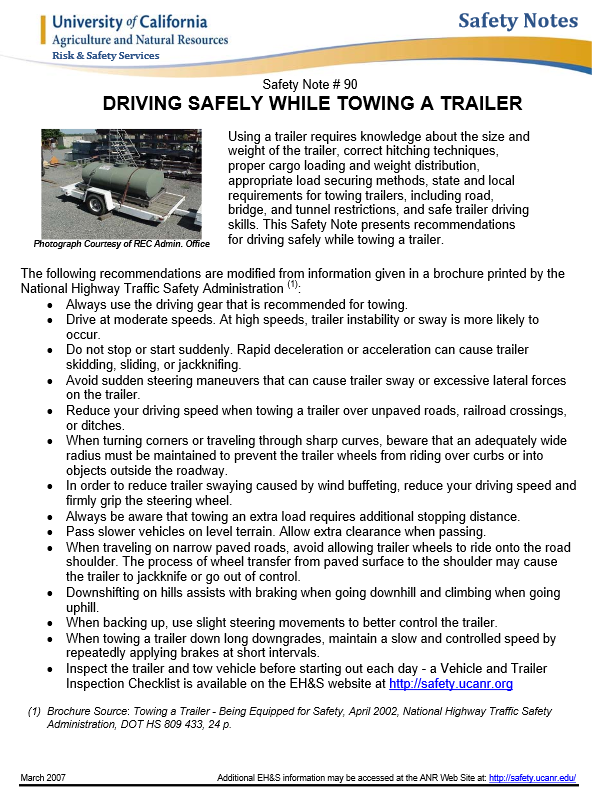 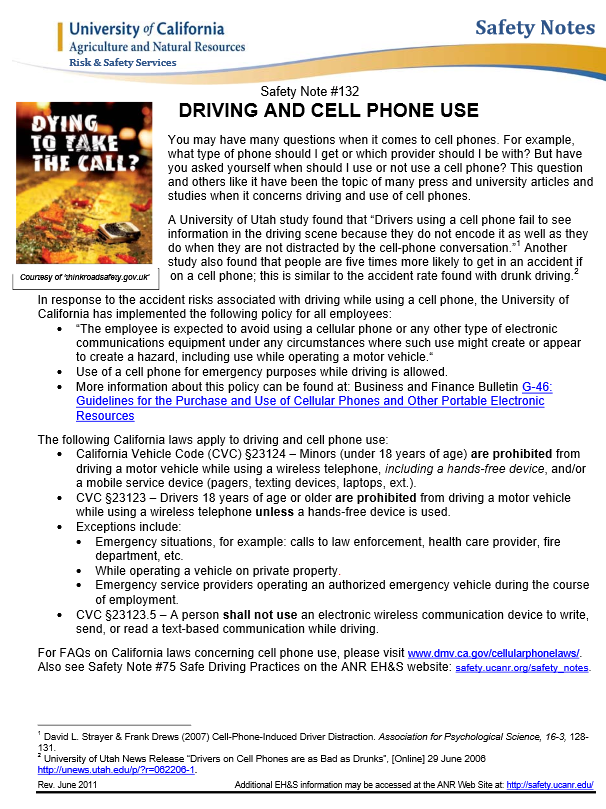 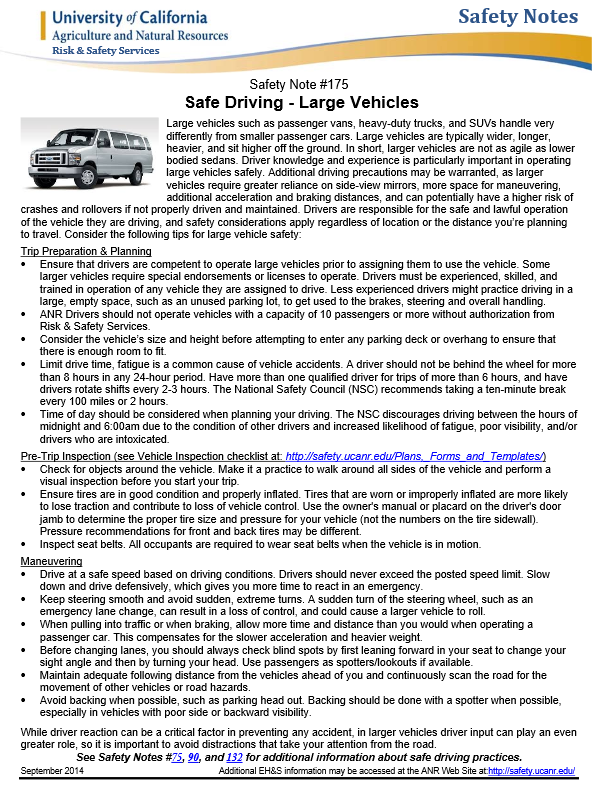 [Speaker Notes: Several Safety Notes are available on the EH&S website:
#75 Safe Driving Practices
#90 Driving Safely while Towing a Trailer
# 132 Driving and Cell Phone Use
#174 Safe Driving on County Roads
#175 Safe Driving in Large Vehicles]
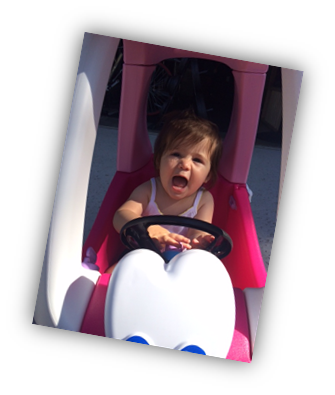 Incidents while Driving ANR Fleet Vehicles
There is a packet of information in each vehicle concerning
	insurance,  incident reporting, and emergency services

If you get in an accident:
You may provide the insurance certificate to the other driver or law enforcement.
If the vehicle cannot be safely driven, call the number on the Voyager card for roadside assistance.
Complete an Incident Report as soon as possible and submit to (Oristine) Linda Harris olharris@ucanr.edu 
If you/another employee are injured, report injury to Staff Personnel Unit (SPU).

Vehicle breakdown:
Call the number on the Voyager card for roadside assistance.
Voyager card may be used to pay for urgent repairs.

Note: County vehicles or vehicles rented from a campus have their own specific procedures.
[Speaker Notes: Each of the shared fleet vehicles at the ANR 2nd Street office have this information in the glove box
The packet also has information about reporting incidents to DMV and diagrams that can be attached to the Incident Report]
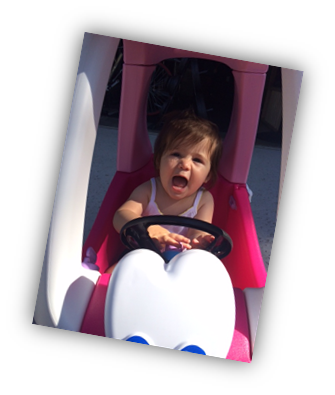 Reporting Auto Accidents
In an ANR owned- or leased vehicle:
There should be a packet of information in each vehicle concerning 
	insurance, incident reporting, and emergency services 				(http://safety.ucanr.edu/Programs/Driver_Safety/)
You may provide the insurance certificate to the other driver or law enforcement
If the vehicle cannot be safely driven, call the number on the Voyager fuel card for roadside assistance.

In a County-owned vehicle:
Follow the County’s incident reporting procedures.

In a personal vehicle being driven for work:
Report to your insurance company. The ANR employee-driver’s insurance will be primary, UC insurance is secondary.

In all cases, complete an Incident Report (or county or personal insurance report) as soon as possible and submit to Linda Harris in ANR Risk Services (olharris@ucanr.edu) 

If you/another employee are injured, report injury to Staff Personnel Unit (SPU).
Questions?
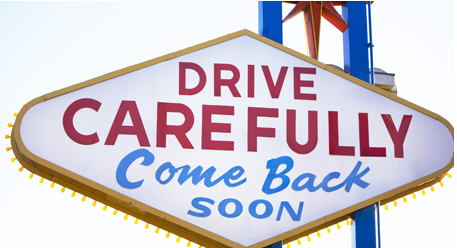